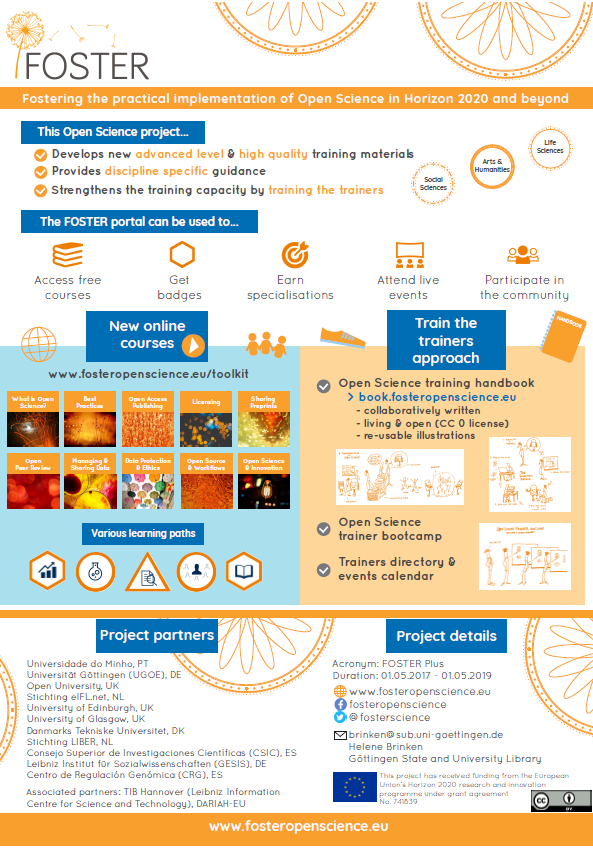 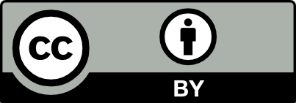 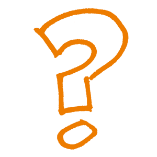 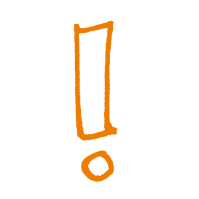 Fit for 
Open Science

FOSTERing 
Learning Opportunities for Researchers
Helene Brinken
Göttingen State & University Library
brinken@sub.uni-goettingen.de
Poster #2
1
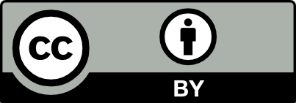 FOSTER Plus - The Project
EU-funded (2017-19)
Aim: cultural change towards Open Science

Raising awareness

Fostering practical implementation of Open Science
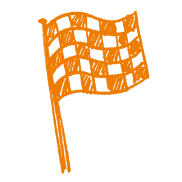 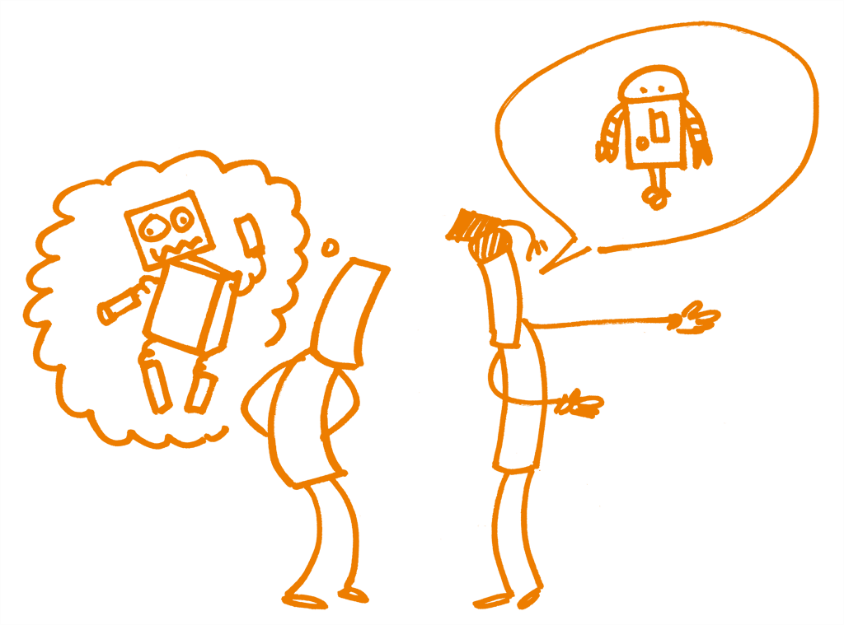 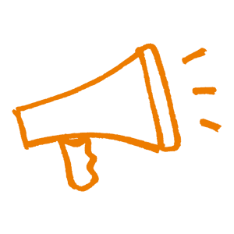 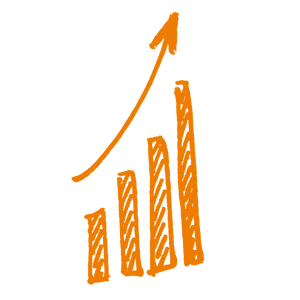 Poster #2
2
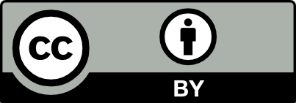 Open Science Training
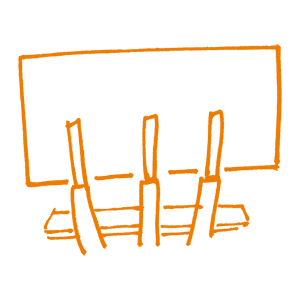 offline   &    online
www.fosteropenscience.eu
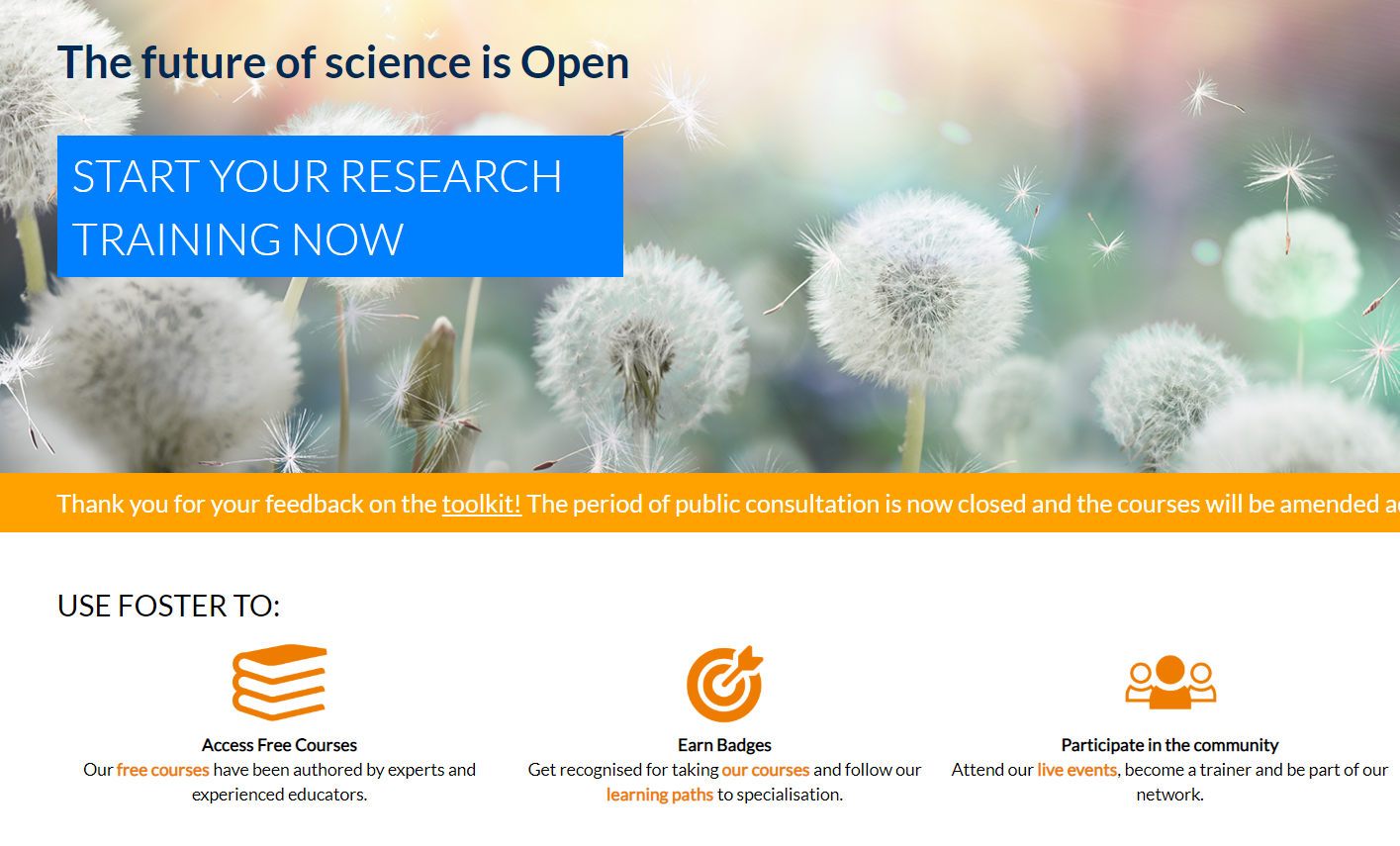 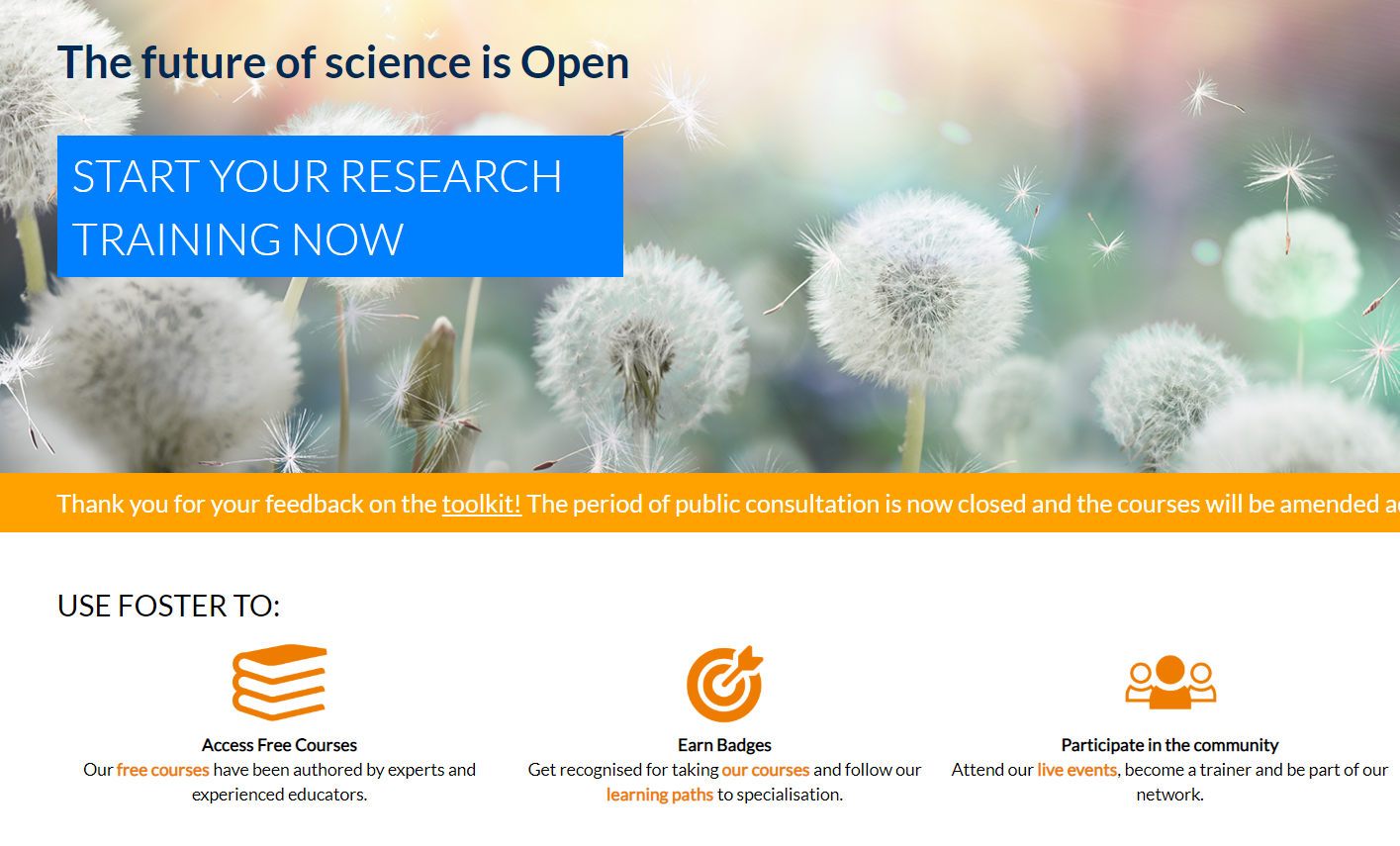 Poster #2
3
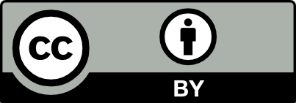 Materials to Re-use
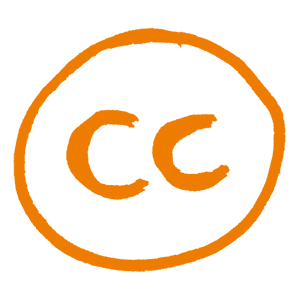 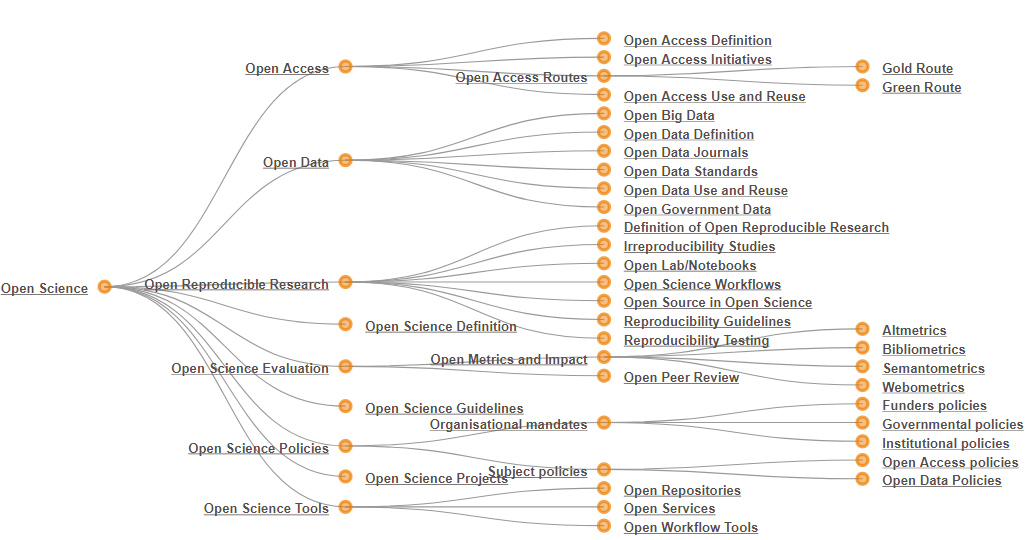 Paper available at http://oro.open.ac.uk/44719/.  Image available at http://oro.open.ac.uk/47806/
Poster #2
4
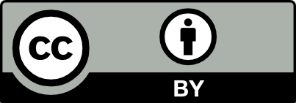 Access Free Courses
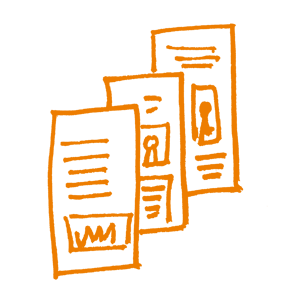 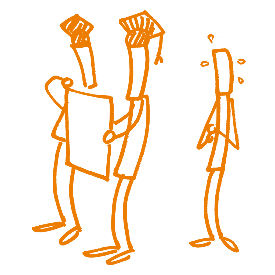 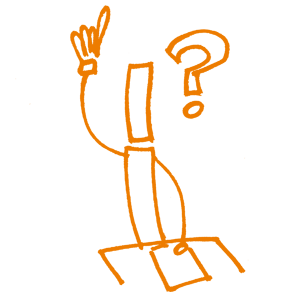 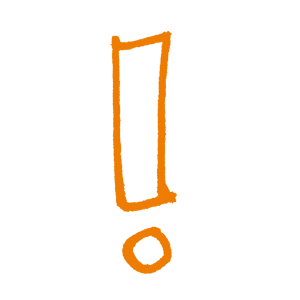 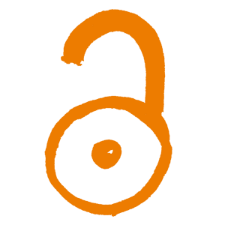 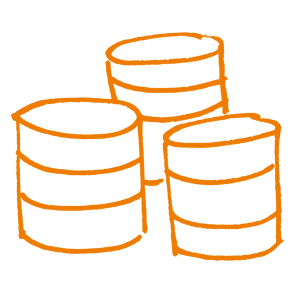 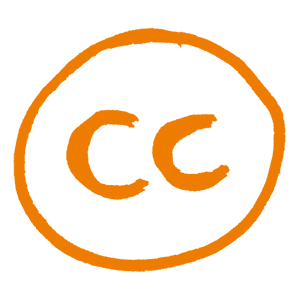 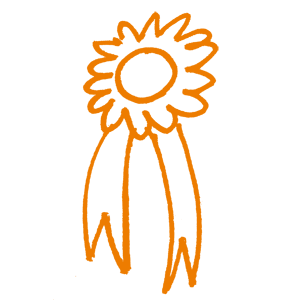 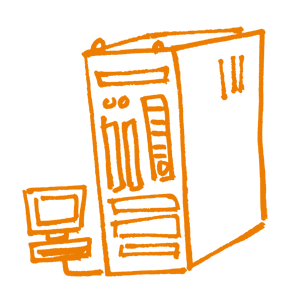 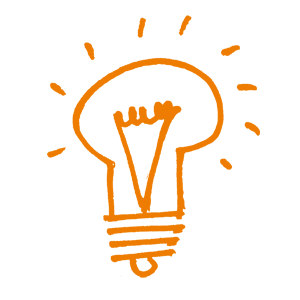 Poster #2
5
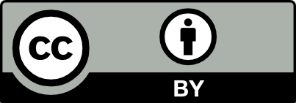 Open Science Courses
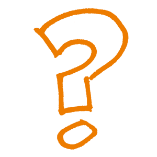 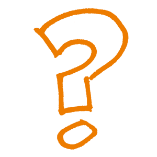 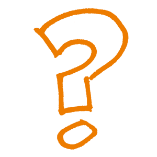 Answering burning questions of researchers

Where relevant, discipline specific examples (CRG, GESIS, DARIAH-EU)

Interactive content (gamification, quizzes)

Reviewed by community
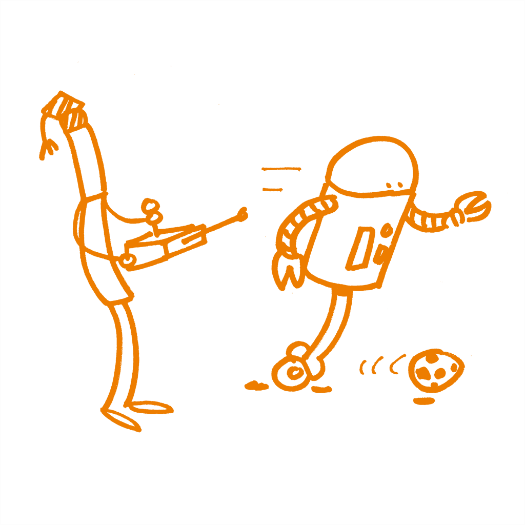 www.fosteropenscience.eu/toolkit
Poster #2
6
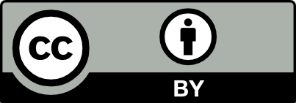 Earn Badges
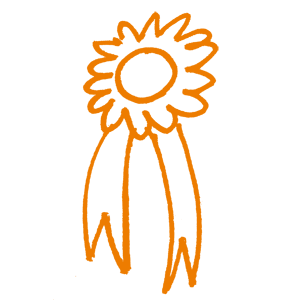 5 learning paths 
Effort 2-4 hours
Complete a set of courses & get a badge
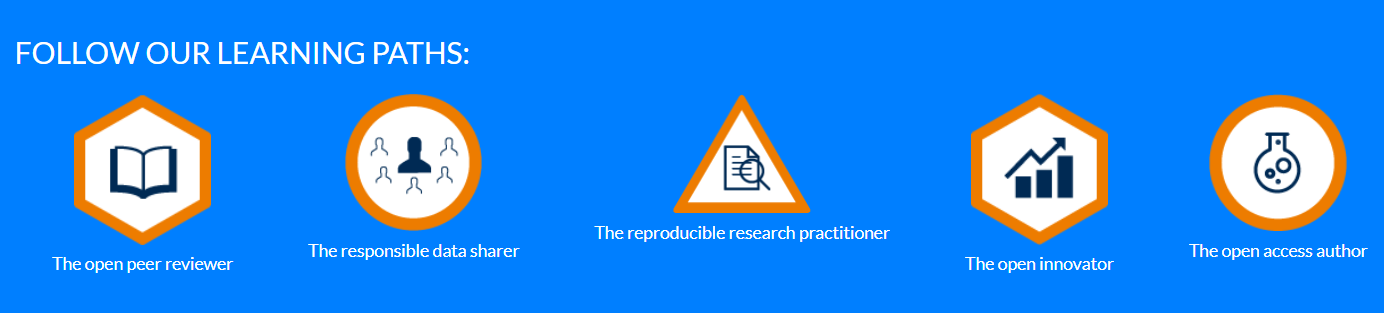 Poster #2
7
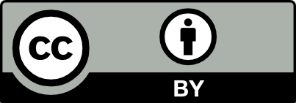 Learning paths
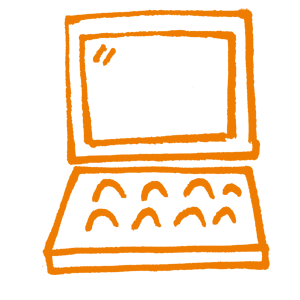 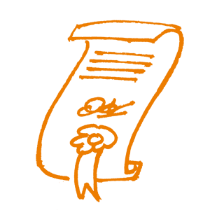 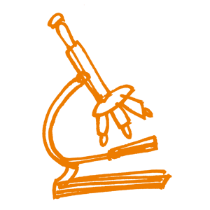 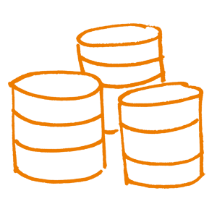 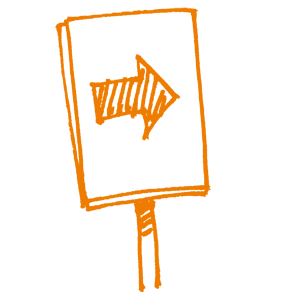 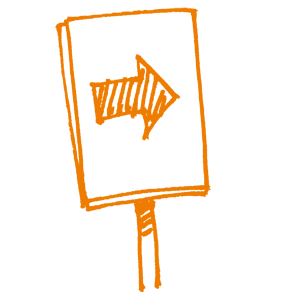 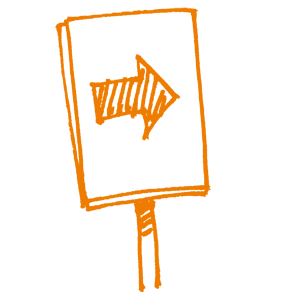 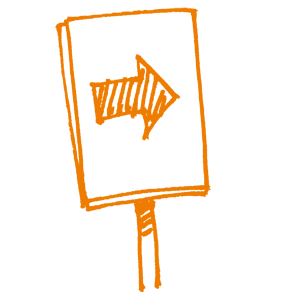 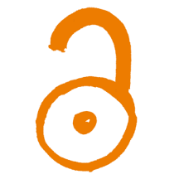 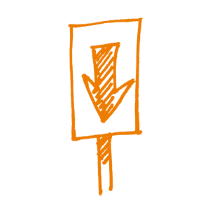 The Reproducible Research Practitioner
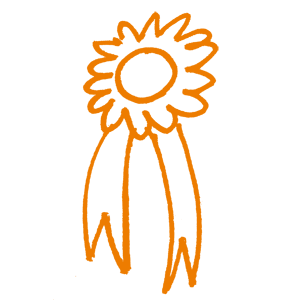 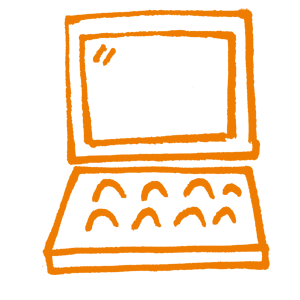 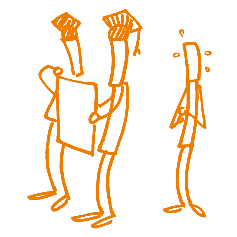 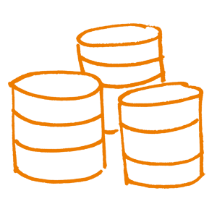 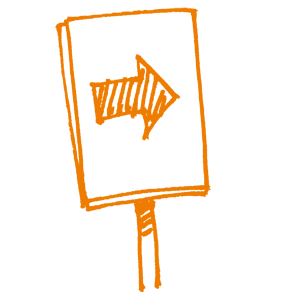 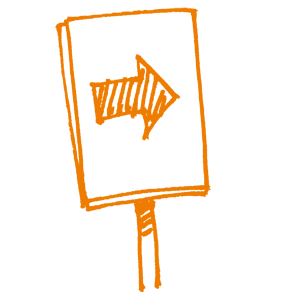 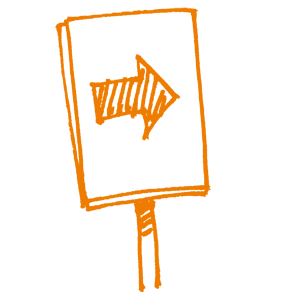 The Open 
Peer Reviewer
The Open 
Access Publisher
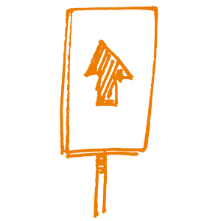 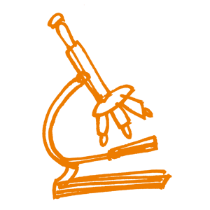 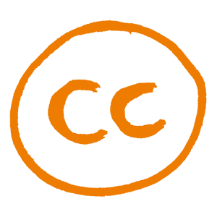 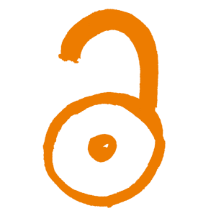 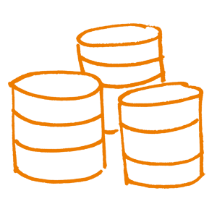 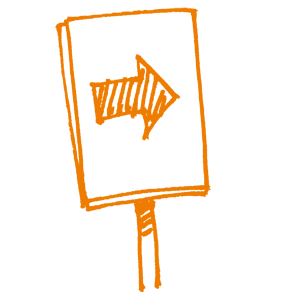 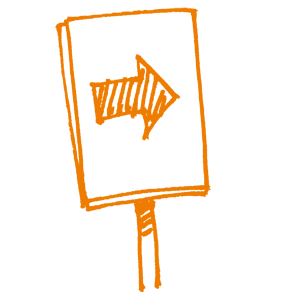 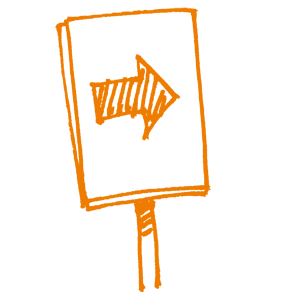 Poster #2
8
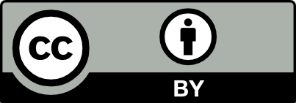 Train the trainer
Poster #2
9
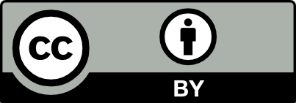 Trainers Community
Trainers directory & events calendar





Trainers’ corner with resources
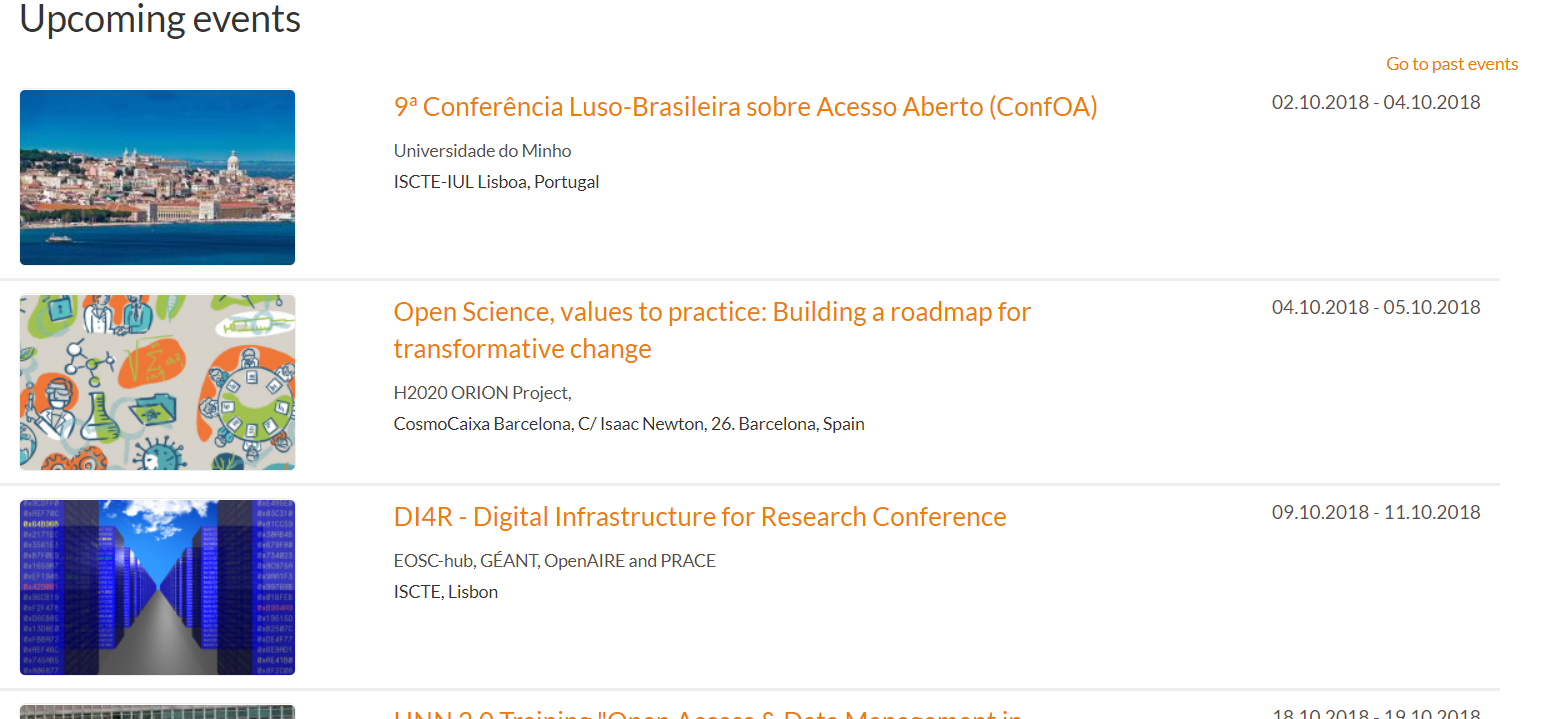 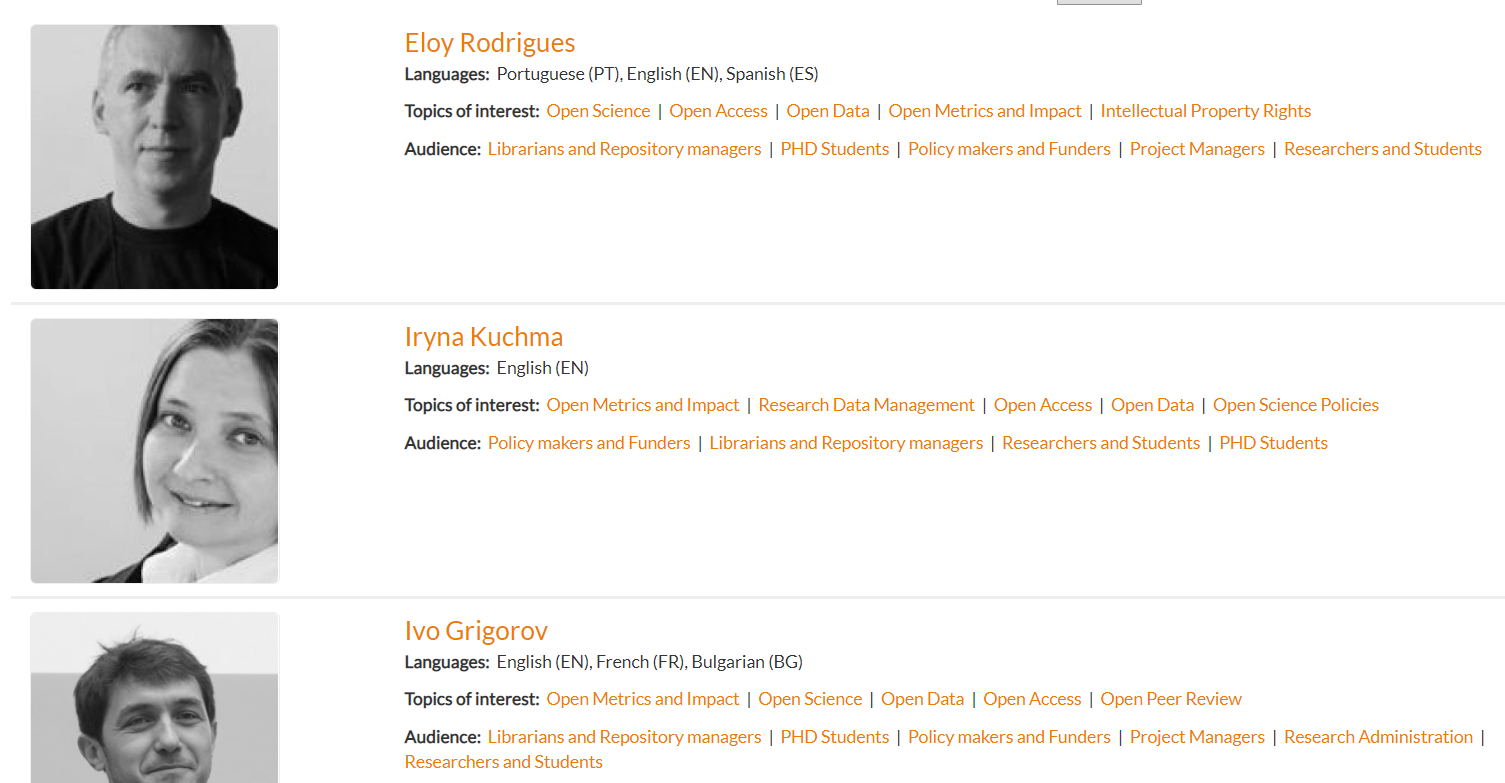 Poster #2
10
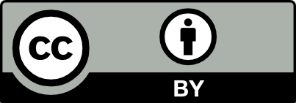 Open Science Training Handbook
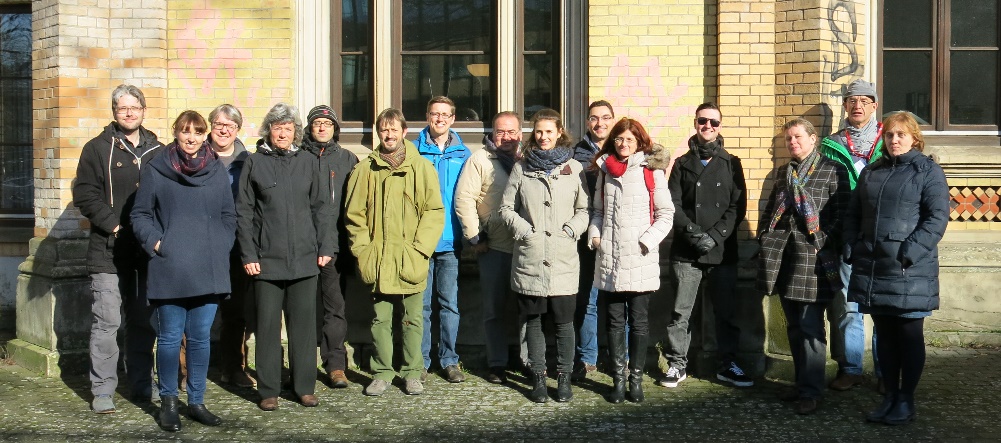 Guide for future trainers on how to spread the word about Open Science
Poster #2
11
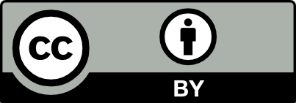 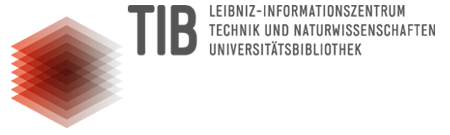 Book Sprint
5 day workshop in February 2018 
Finished book in just a few days
FOSTER & TIB:
Writing environment & facilitation
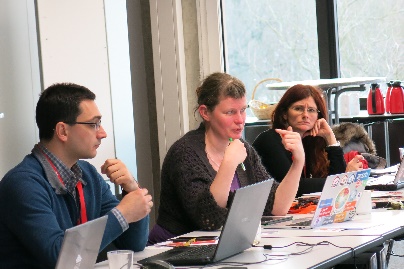 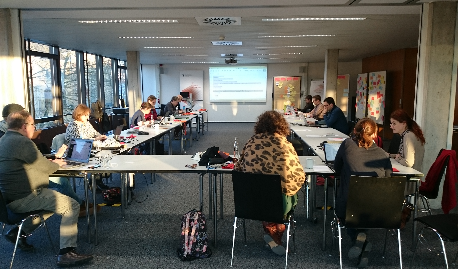 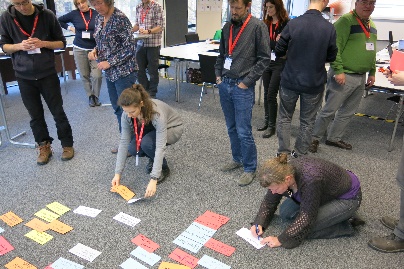 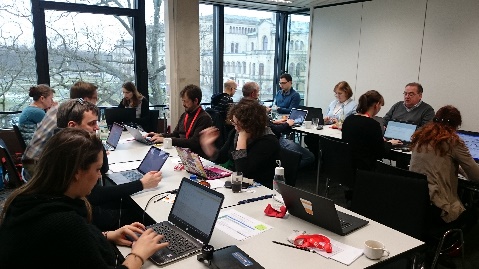 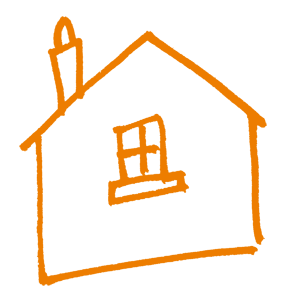 Poster #2
12
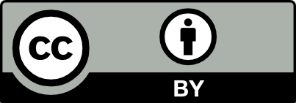 The Handbook
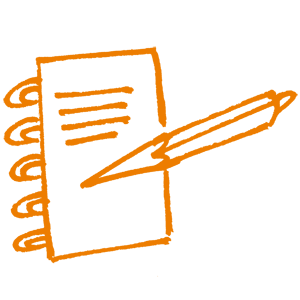 Authors: 
time, knowledge, experience, writing skills, motivation and endurance

Content:
Open Science Basics
On Learning & Training
Organizational Aspects
Examples & Practical Guidance

Open Educational Resource – CC0 license
Poster #2
13
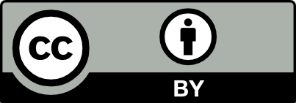 Use & Impact
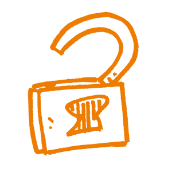 Open from the beginning

May 2018:


Living book 
Open for contributions 
Translations
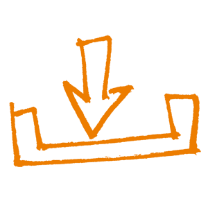 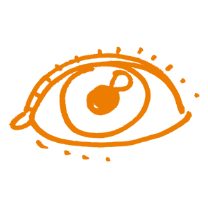 376
2591
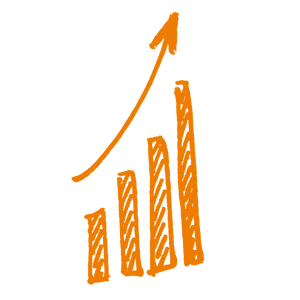 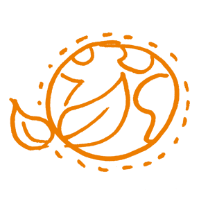 book.fosteropenscience.eu
Poster #2
14
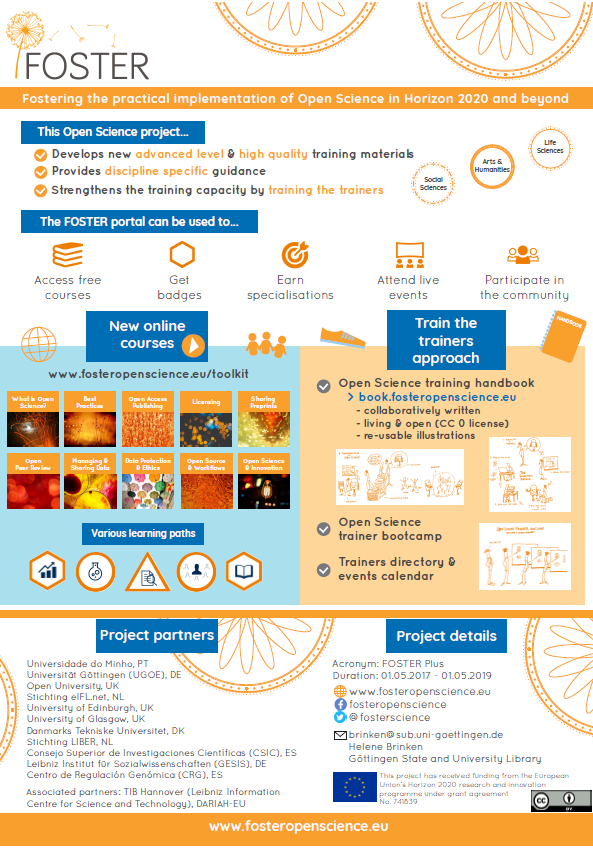 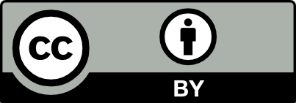 Thanks!
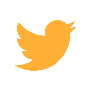 @fosterscience
www.fosteropenscience.eu
www.book.fosteropenscience.eu
@HeleneBrinken
University of Göttingen
brinken@sub.uni-goettingen.de
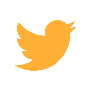 This project has received funding from the European Union’s Horizon 2020 research and innovation programme under grant agreement 
No 741839
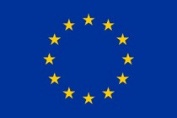 Poster #2
15